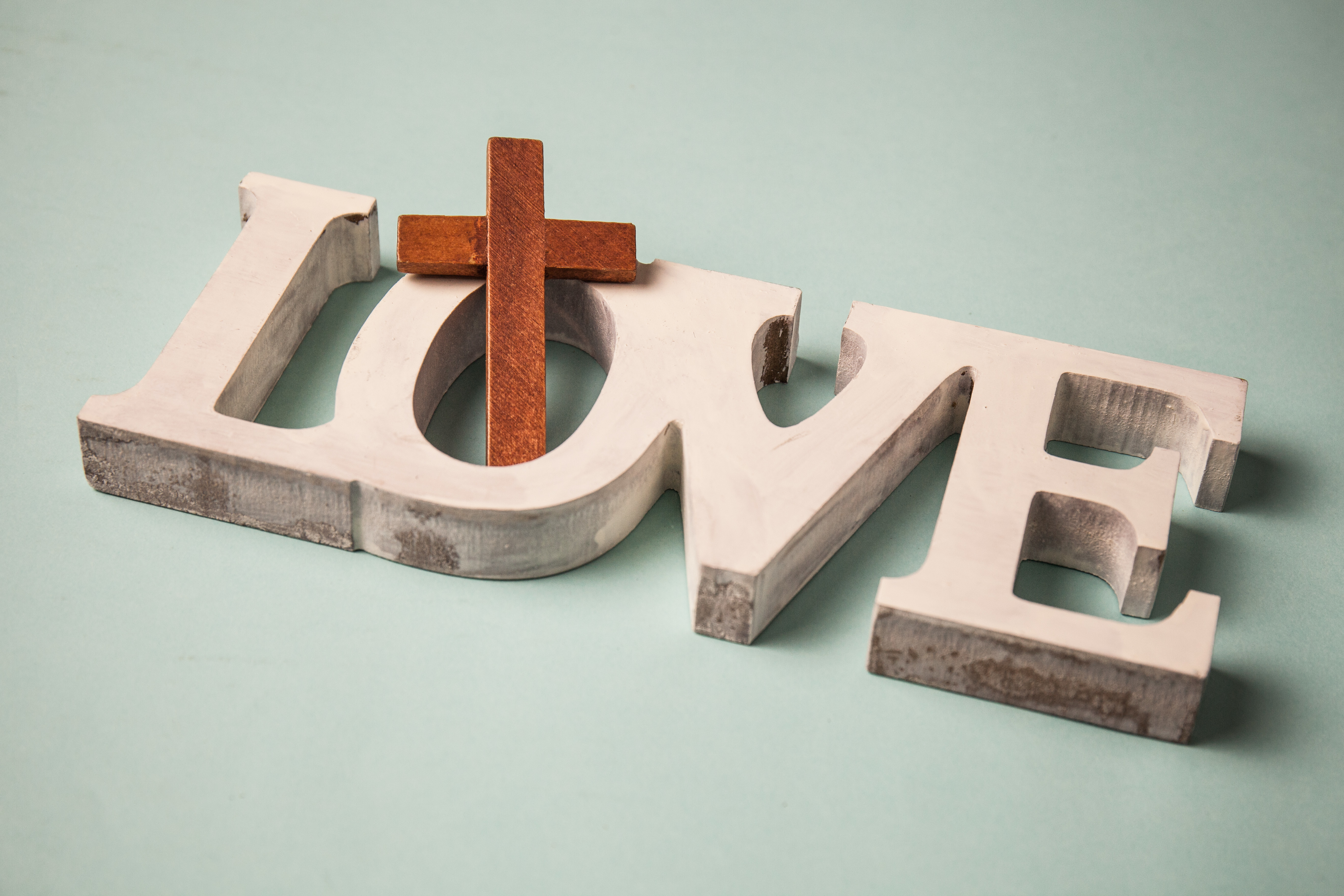 Eyes of
I do not have a birthright that entitles me to the blessings of God.

I am nothing more than the recipient of divine grace and unmerited favor.

Everything could change before the end of the day.
The homeless person, the struggling immigrant, the Middle Eastern refugee are people created by God longing to experience  His love and grace.
Respecter of Persons
Are ye not then partial in  
yourselves, and are become
judges of evil thoughts?

James 2: 1-4
According to Genesis 1:26, each 
person is created in the image of God 
and  is therefore equally worthy of 
respect and kindness.
God’s command is simply love your neighbor 
as yourself.

Leviticus 19: 18
Mark 12: 29-31
James 2:8
Ultimate Example
In a large crowd, a desperate woman reached out and 
touched the hem of Jesus’ garment.
 
He was now ceremonially unclean. Yet He tenderly looked at her and met her with kindness.



“Daughter, thy faith had made thee whole.”
Two Biblical Truths
If we show favoritism, we commit sin.
We do not deserve God’s blessings any more than the hurting people we encounter deserve to suffer.